마 굿 간
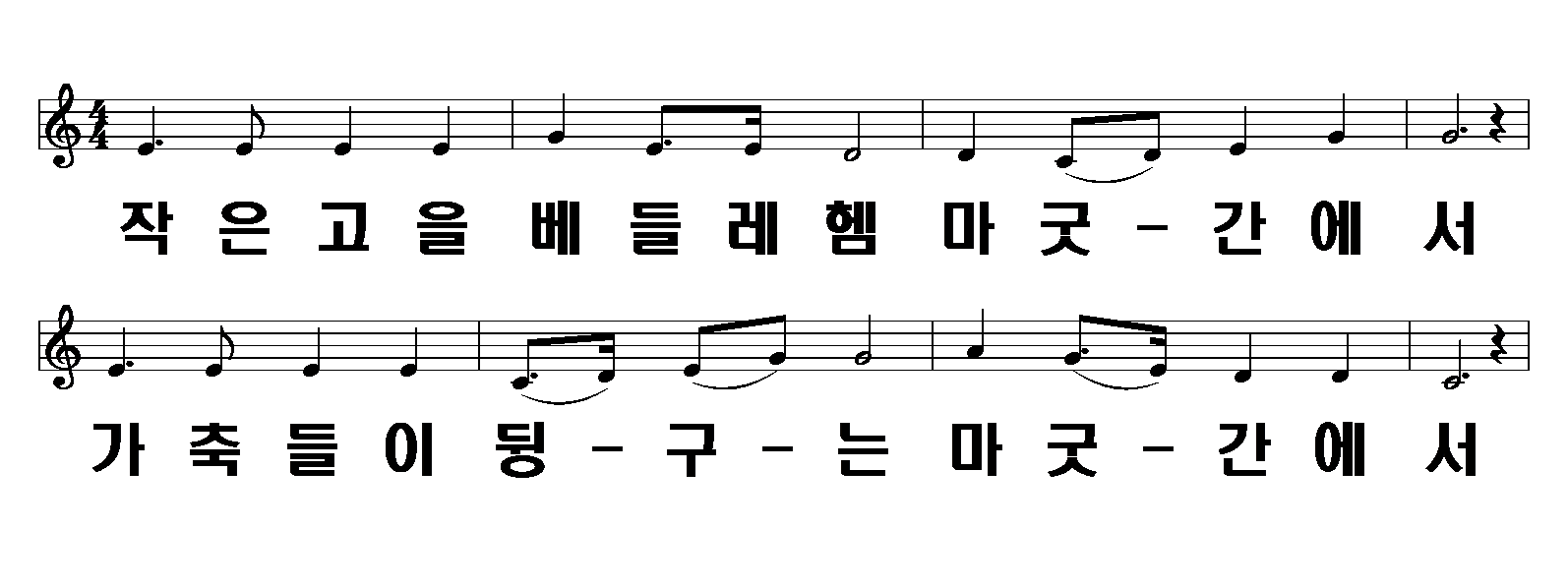 1절
1/9
마 굿 간
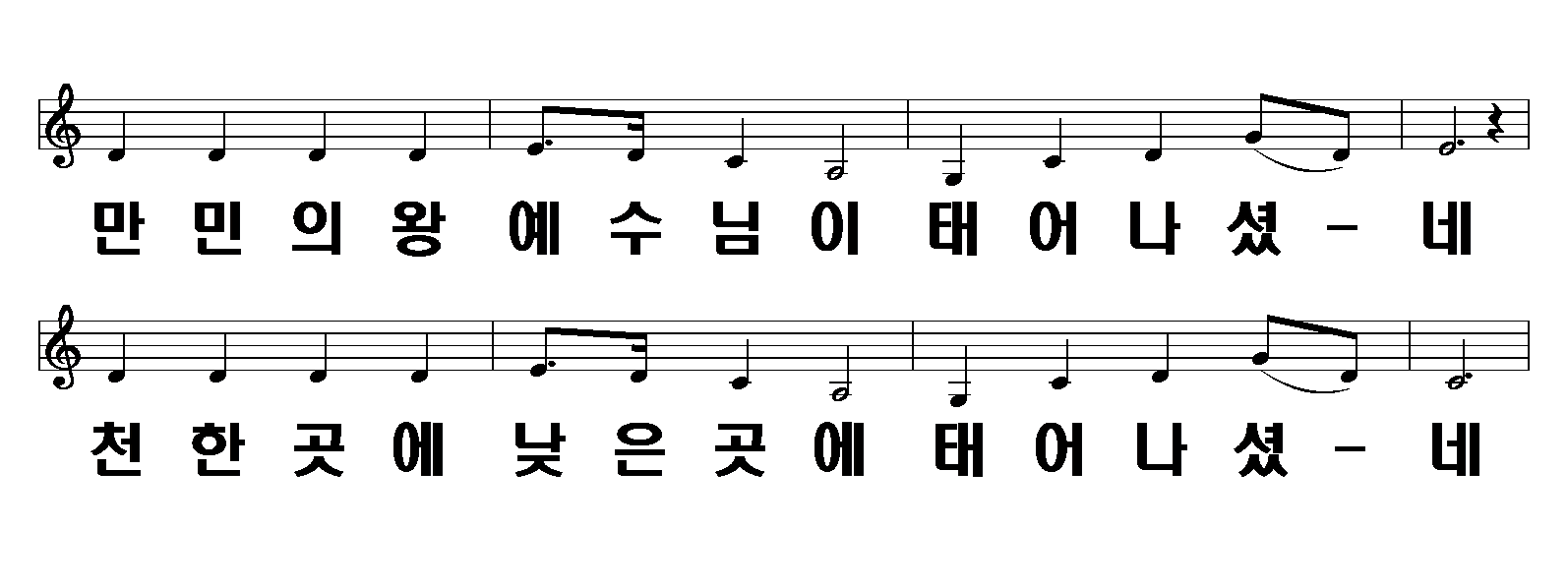 2/9
마 굿 간
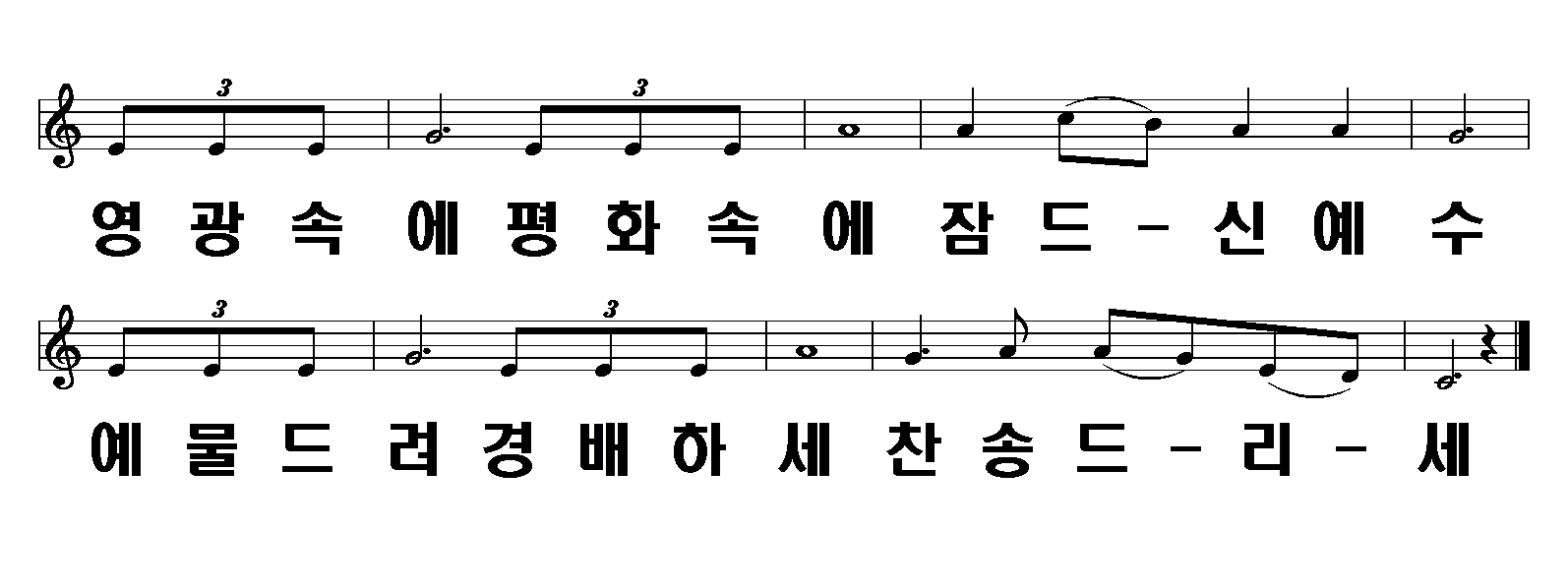 3/9
마 굿 간
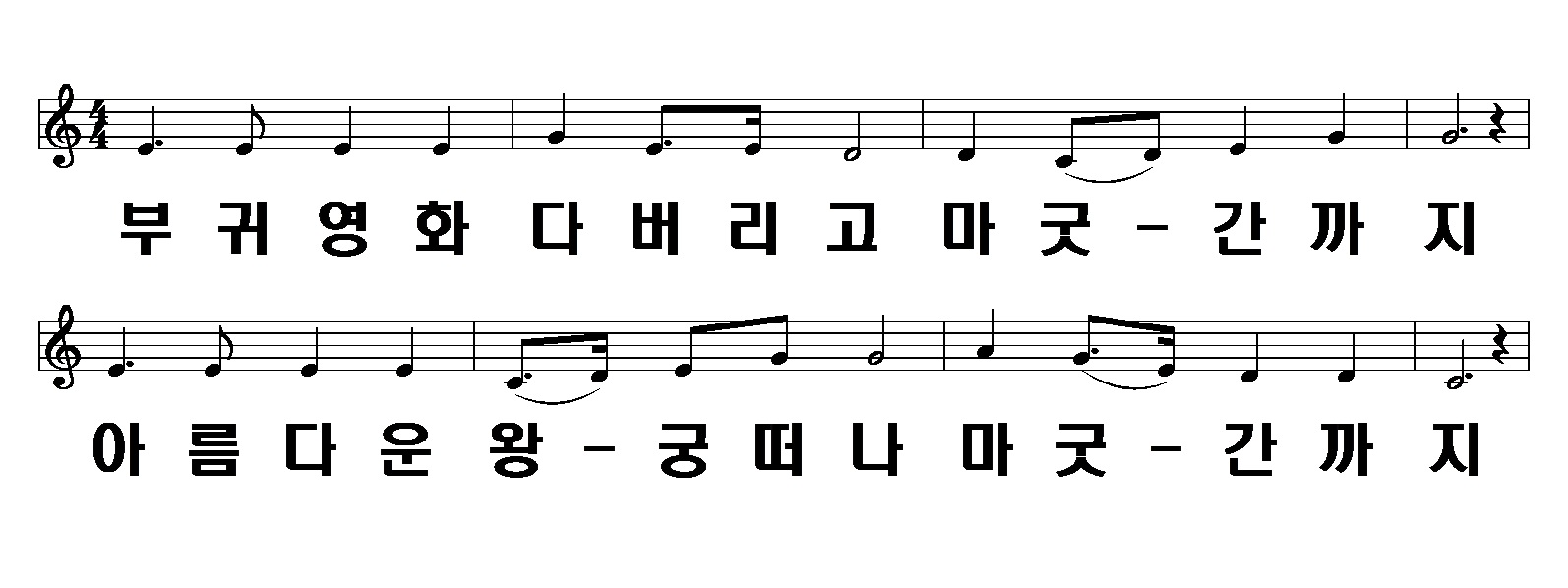 2절
4/9
마 굿 간
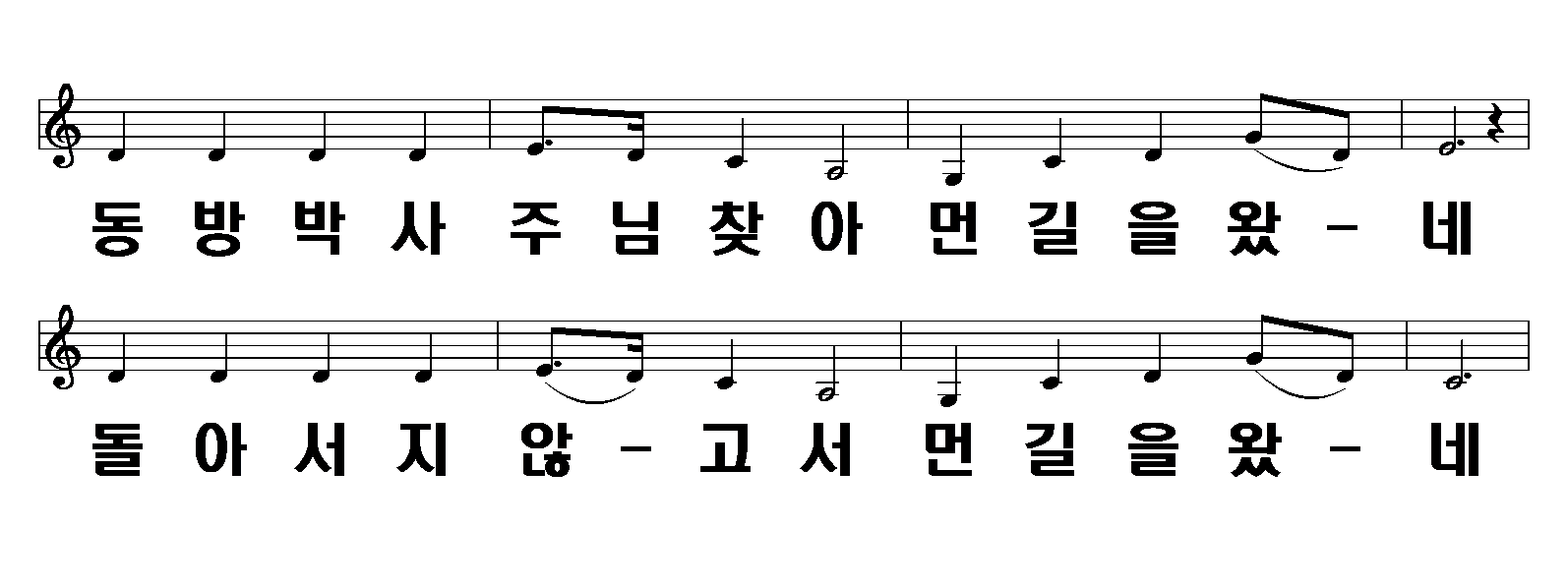 5/9
마 굿 간
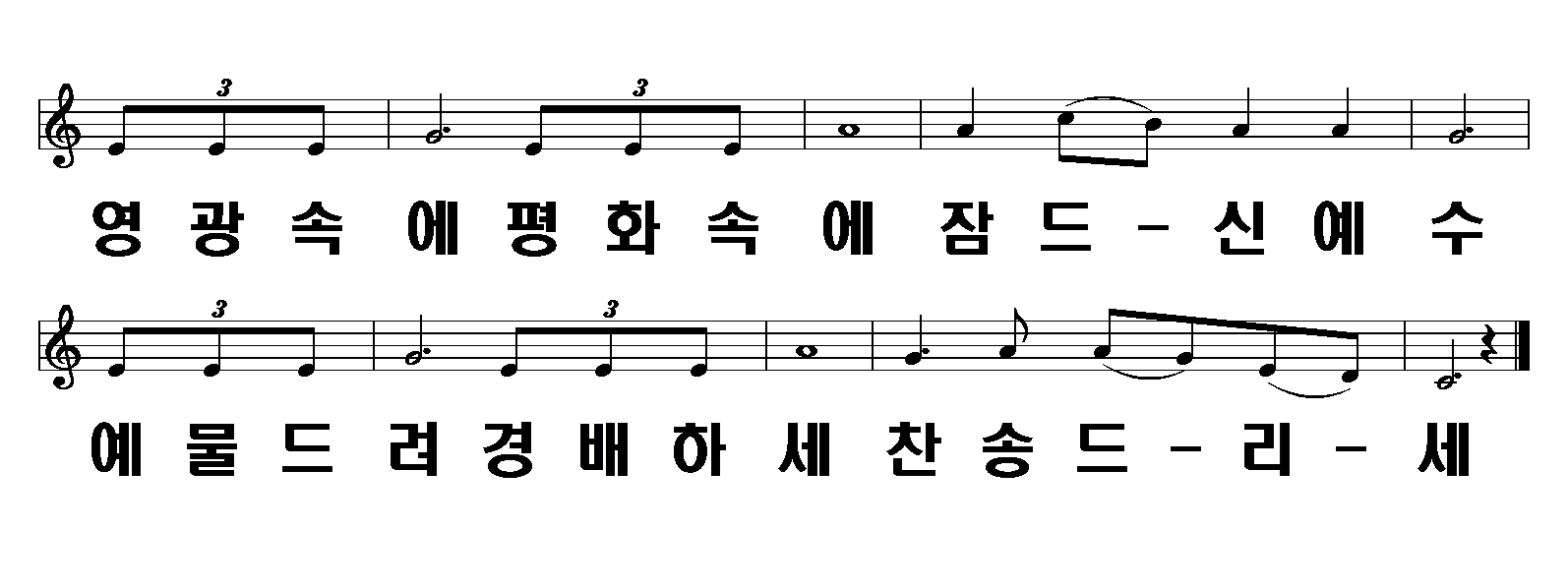 6/9
마 굿 간
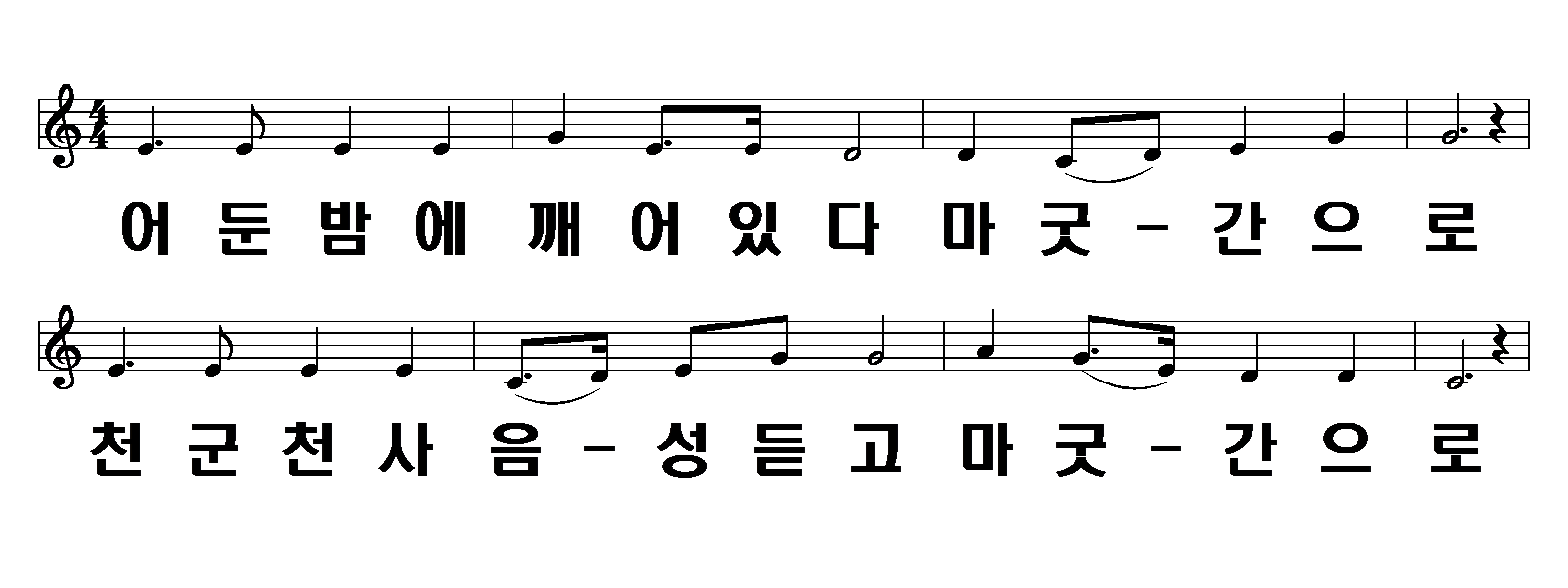 3절
7/9
마 굿 간
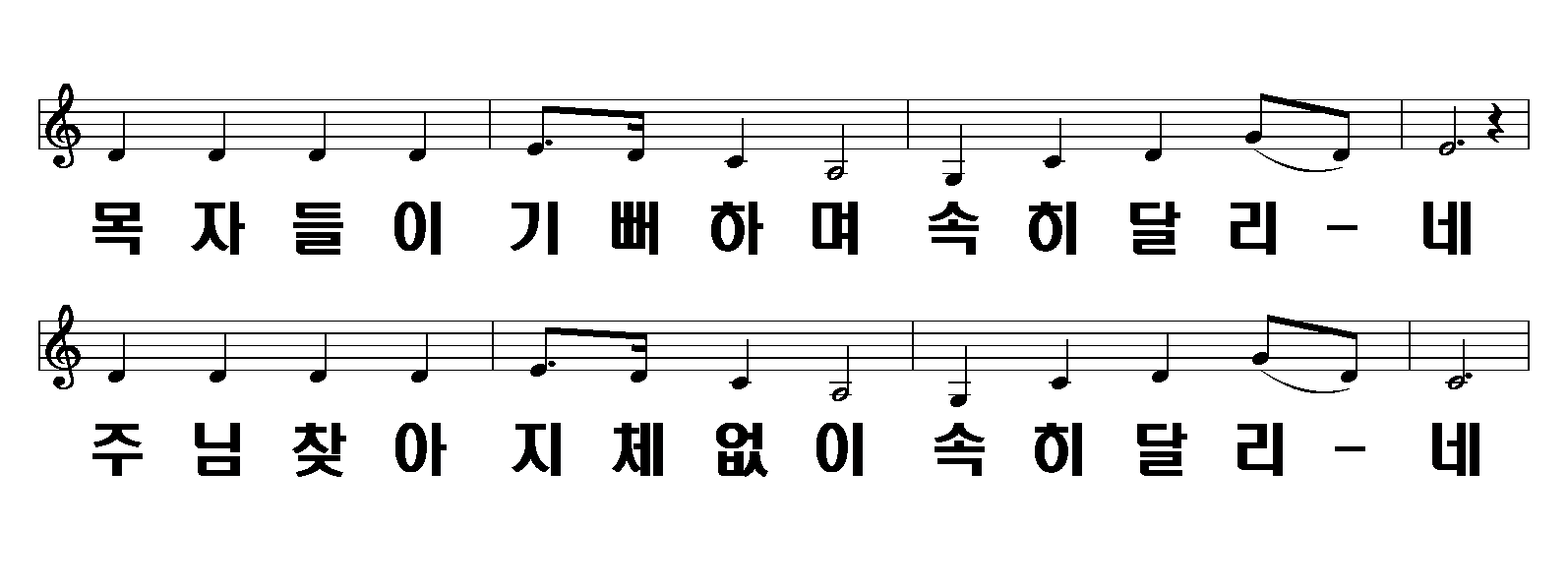 8/9
마 굿 간
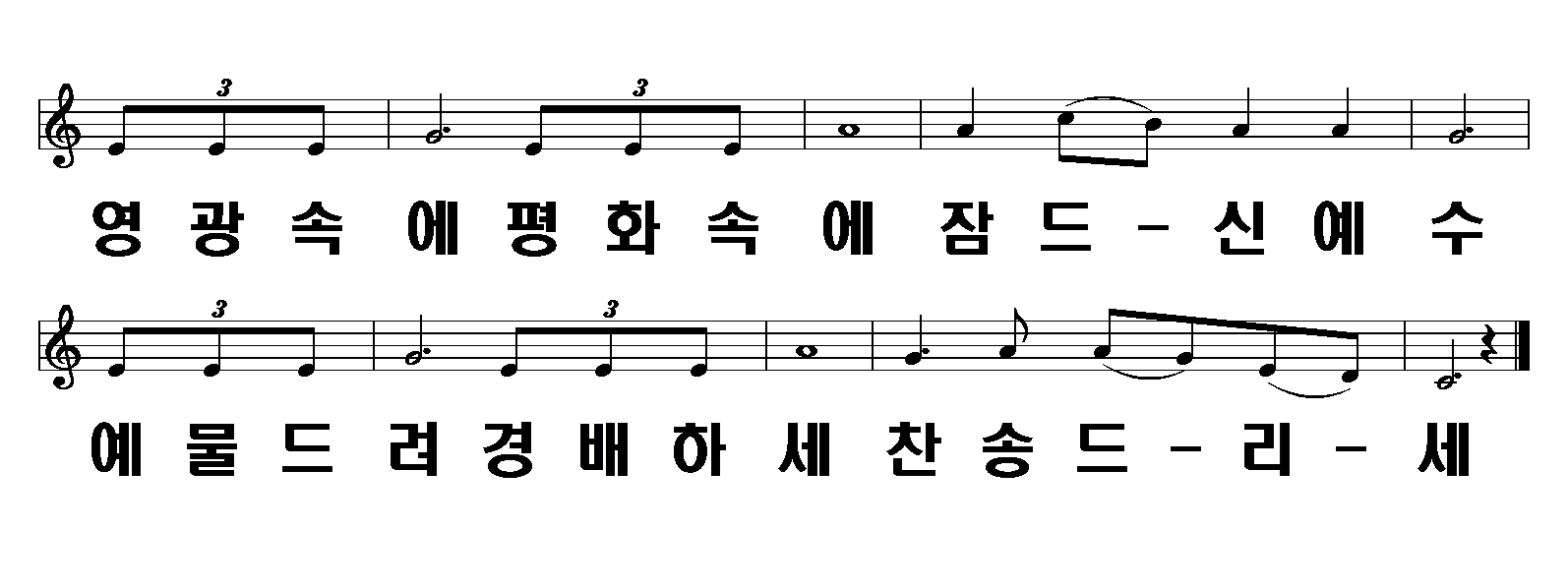 9/9